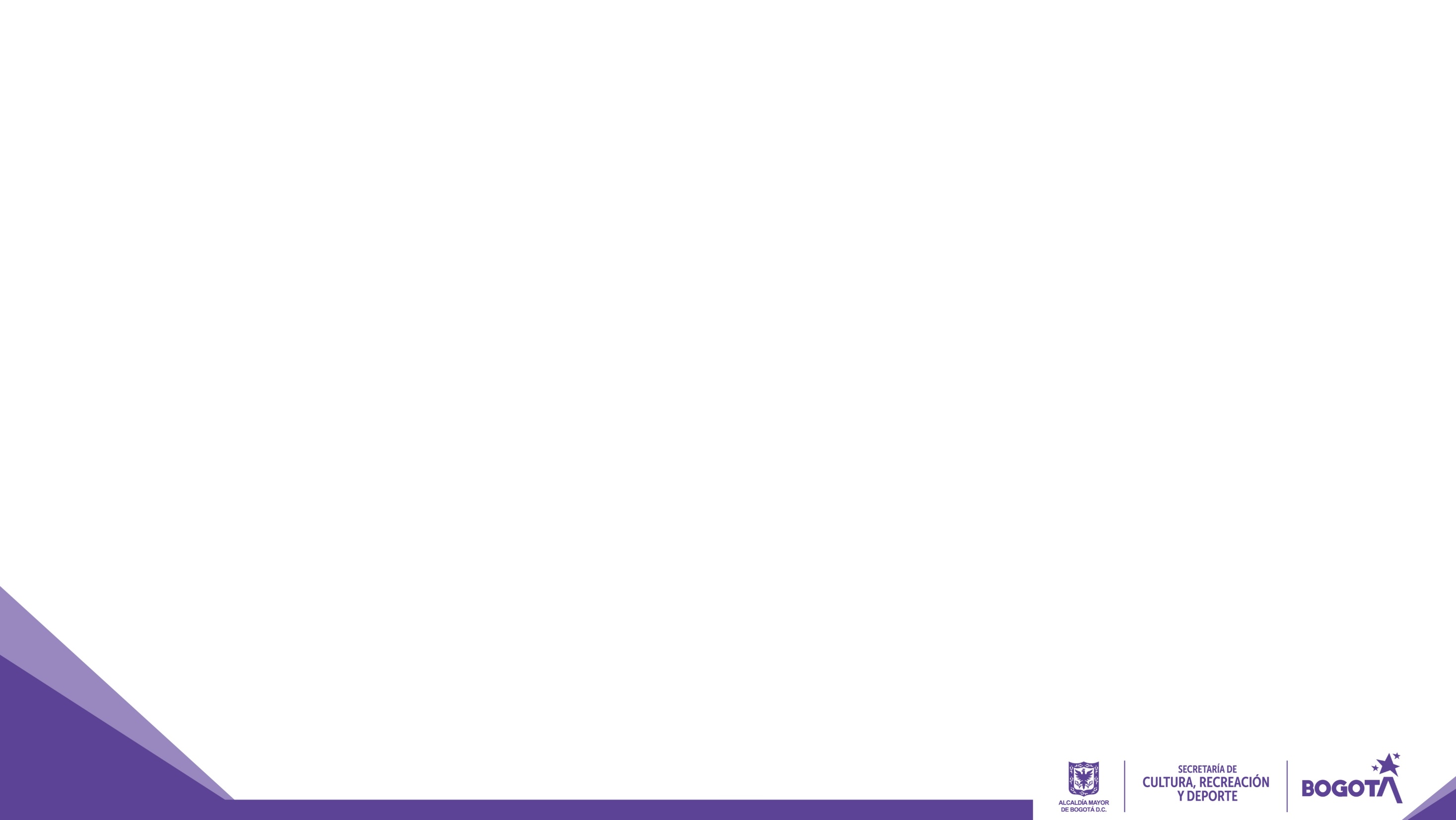 BIENVENIDOS OPERADORES DISCIPLINARIOS DEL SECTOR CULTURA, RECREACIÓN Y DEPORTE
MODELO DE GESTIÓN JURÍDICA PÚBLICA
COMPONENTES TRANSVERSALES
COMPONENTES TEMÁTICO
COMPONENTE
ESTRATÉGICO
Prevención del daño antijurídico


Coordinación Jurídica Distrital


Fortalecimiento Cuerpo de Abogados


Información Jurídica con soporte en las TICS
Sistema integral dirigido a la administración, orientación, desarrollo y seguimiento de la gestión jurídica en el ámbito distrital en busca de alcanzar altos estándares de eficiencia y seguridad jurídica 

Establecer un esquema integral de actuación para las áreas temáticas que permita la eficiencia en las actividades que realizan.

Conjunto de actividades necesarias para la planeación, dirección, coordinación, control y seguimiento que permitan cumplir metas y objetivos trazados por el Distrito.
Asesoría Jurídica


Producción normativa


Defensa Judicial


Contratación


Función Disciplinaria


Función IVC - ESAL
FUNCIÓN DISCIPLINARIA
3. actividades preventivas en materia disciplinaria, mediante las cuales divulguen el régimen de deberes, derechos, obligaciones y prohibiciones de los servidores públicos
1. EJERCICIO DEL CONTROL DISCIPLINARIO CONFORME A LAS COMPETENCIAS PREVISTAS EN LA LEY
4. DDAD – COMPILACIÓN DE BUENAS PRÁCTICAS, DISEÑO Y FORMULACIÓN DE POLÍTICAS, CONCEPTOS UNIFICADORES
2. LABOR PREVENTIVA: DIVULGACIÓN DEL REGIMEN DISCIPLINARIO
PROPUESTA – QUE TENEMOS EN MENTE…
Ausencia de Instancia intersectorial temas disciplinarios
Actuación intersectorial
Las entidades y organismos distritales deben garantizar la articulación de la gestión jurídica a nivel sectorial e intersectorial permitiendo la materialización de los intereses del Distrito Capital.
Falta de articulación intersectorial  
Implementacion del Código general disciplinario (Ley 1952 de 2019 – Ley 2094 de 2021)
Creación de subcomite Intersectorial de asuntos disciplinarios
Competencia de Coordinación Jurídica
1. Aplicar políticas y lineamientos en materia disciplinaria.
2. Analizar los temas de impacto jurídico disciplinario del sector y unificar una posición para ser presentados y discutidos en el comité distrital de asuntos disciplinarios
3. Implica aprobación – modificación e implementación
Las dependencias que ejercen las funciones jurídicas, de IVC, contractual y disciplinaria en las Secretarías cabeza de Sector Administrativo, tendrán como función la coordinación de las instancias jurídicas y la Red de Abogados en cada una de las entidades y organismos distritales adscritas y vinculadas a su Sector.
COMO AVANZAMOS…
Conocer su organización – Jefe (abogado) división investigación - Juzgamiento
Generar agenda en materia disciplinaria – Buenas practicas – temas de interés a desarrollar
Conocer dificultades en la implemenetación del Código General Disciplinario
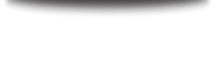 Canalizar temas para el comite distrital de asuntos disciplinarios
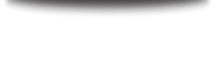 Capacitación 21 de septiembre  Charla Código General Disciplinario - DDAD
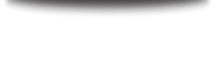 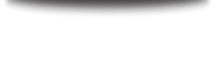 GRACIAS
ray.vanegas@scrd.gov.co
controlinternodisciplinario@scrd.gov.co
3274850 Ext. 506
www.culturarecreacionydeporte.gov.co –